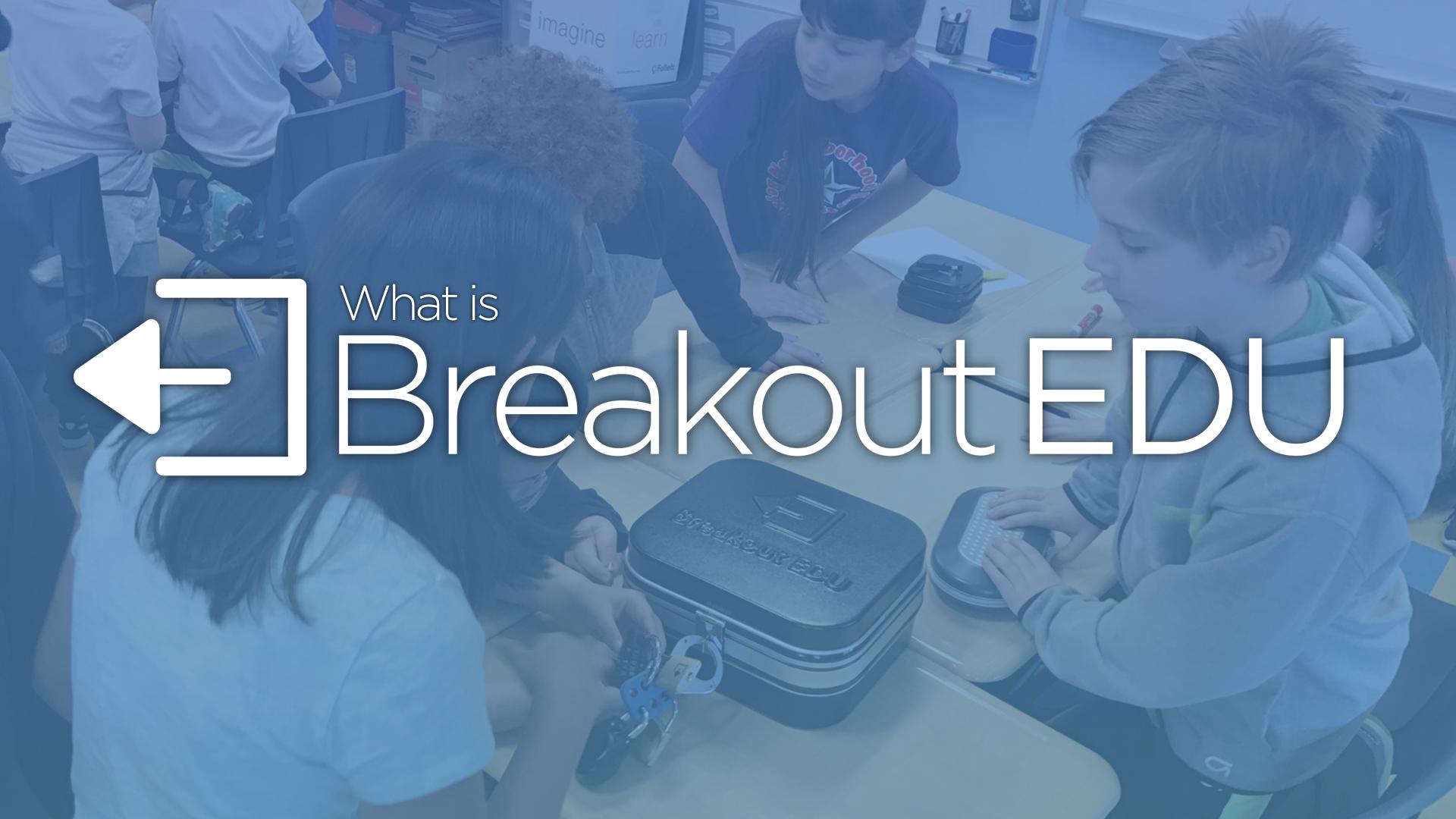 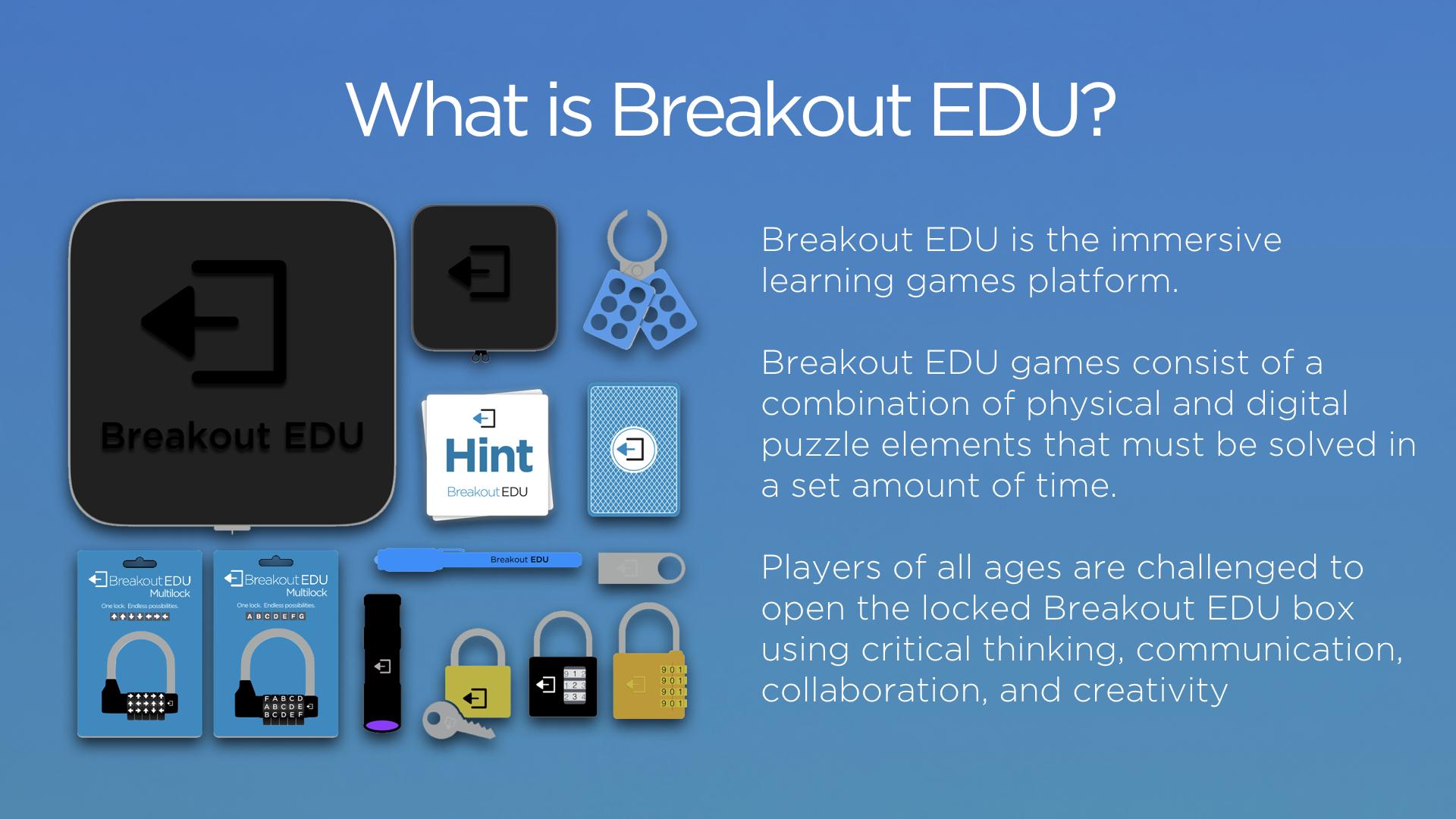 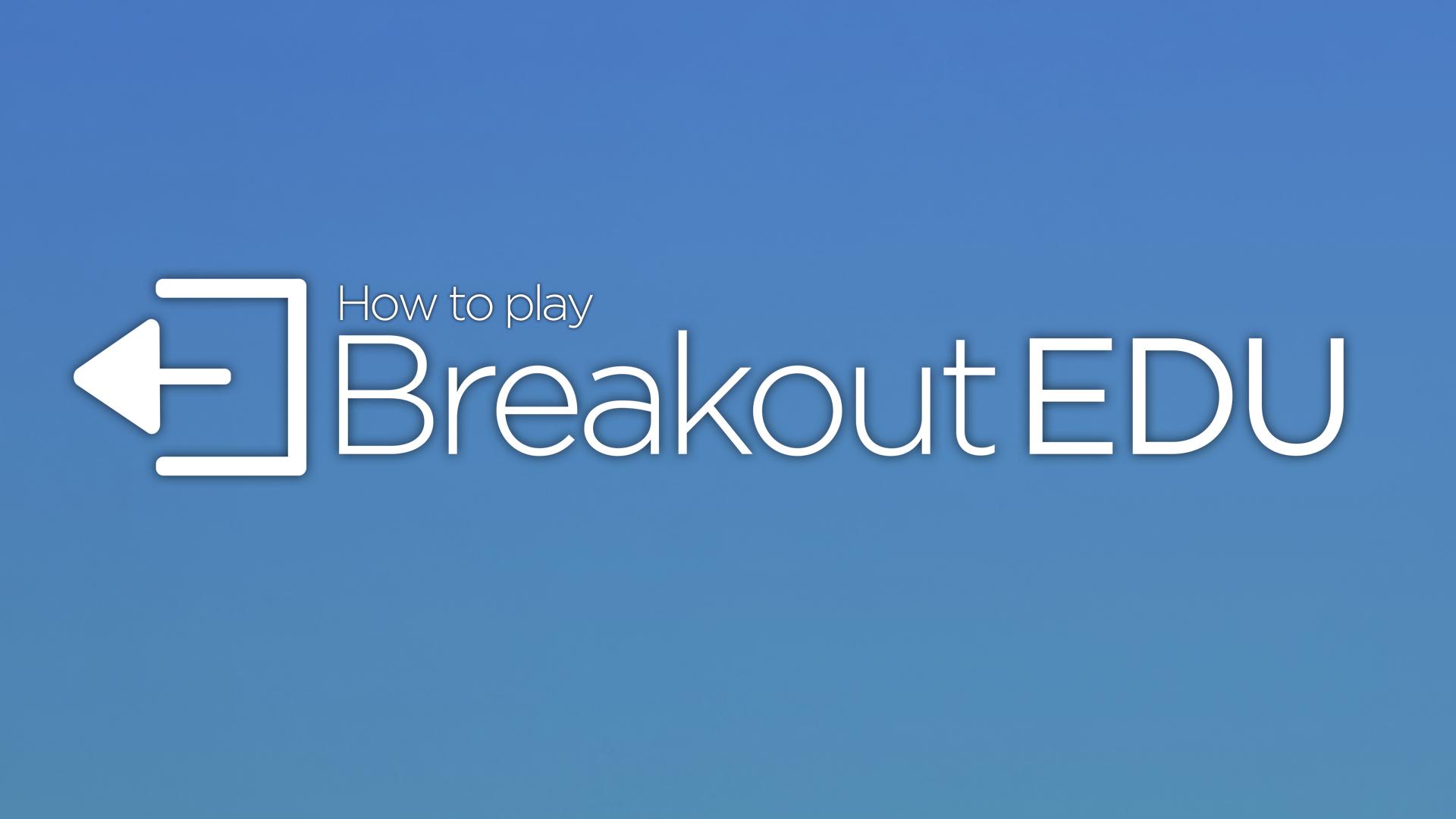 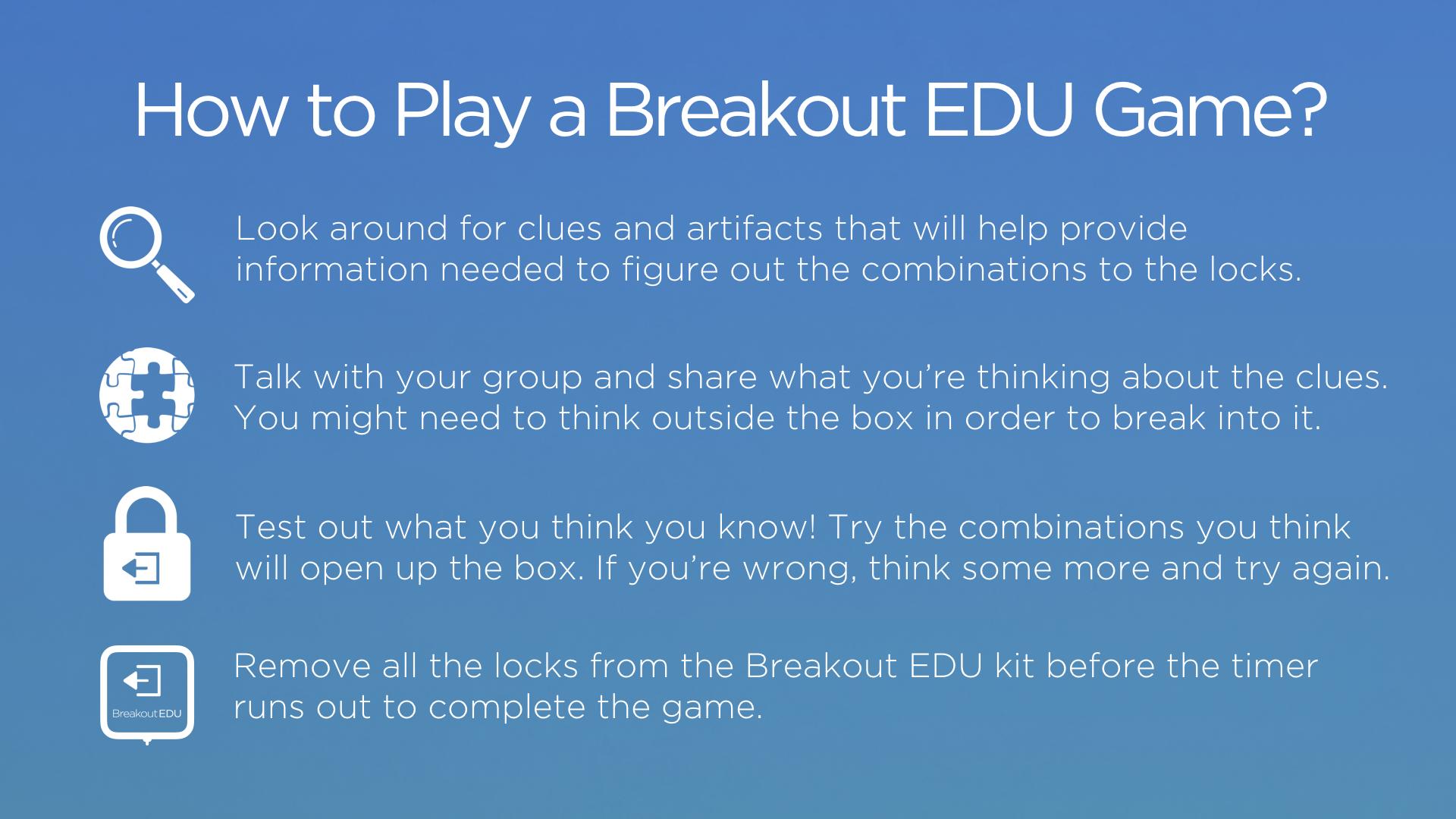 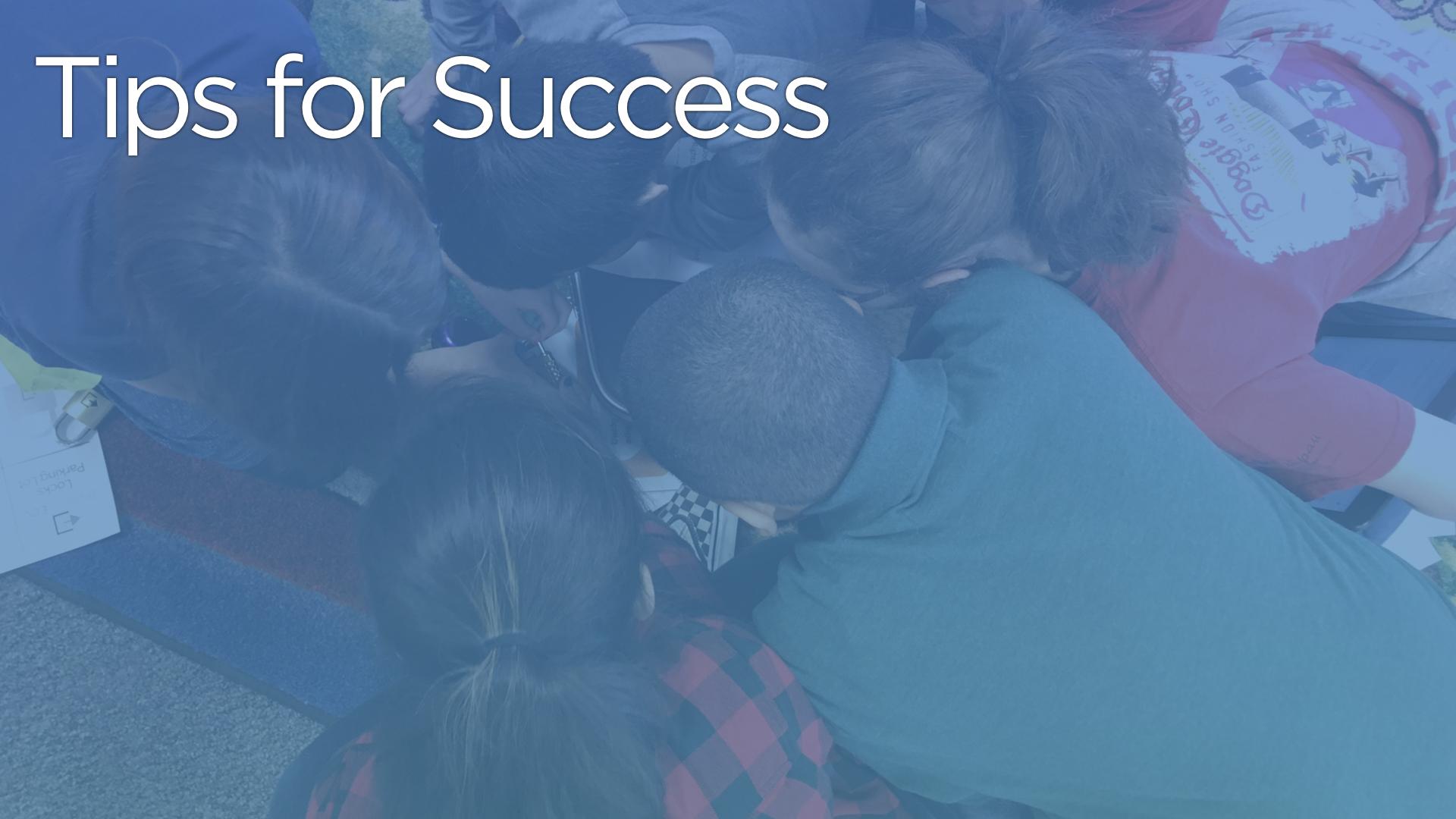 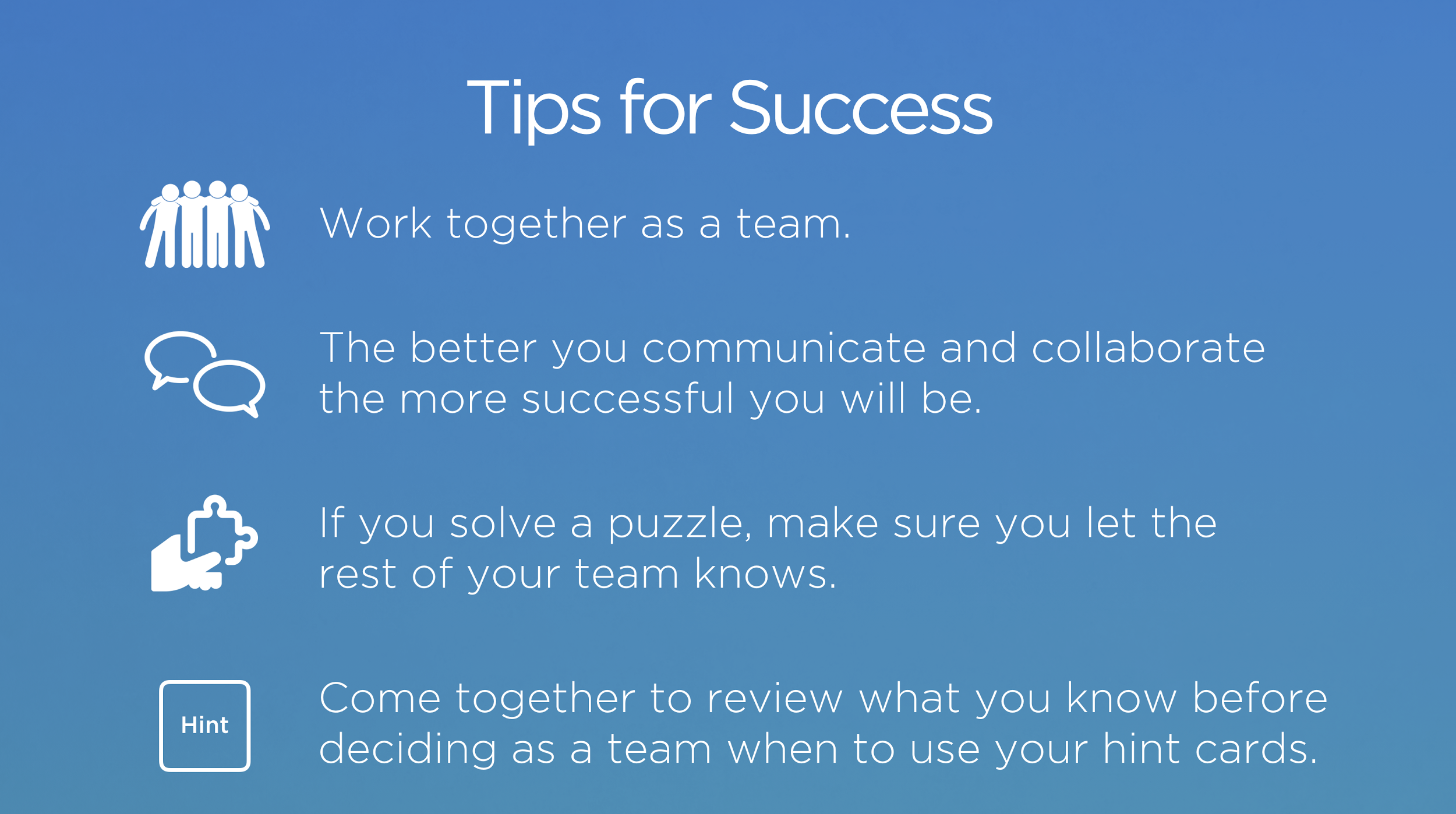 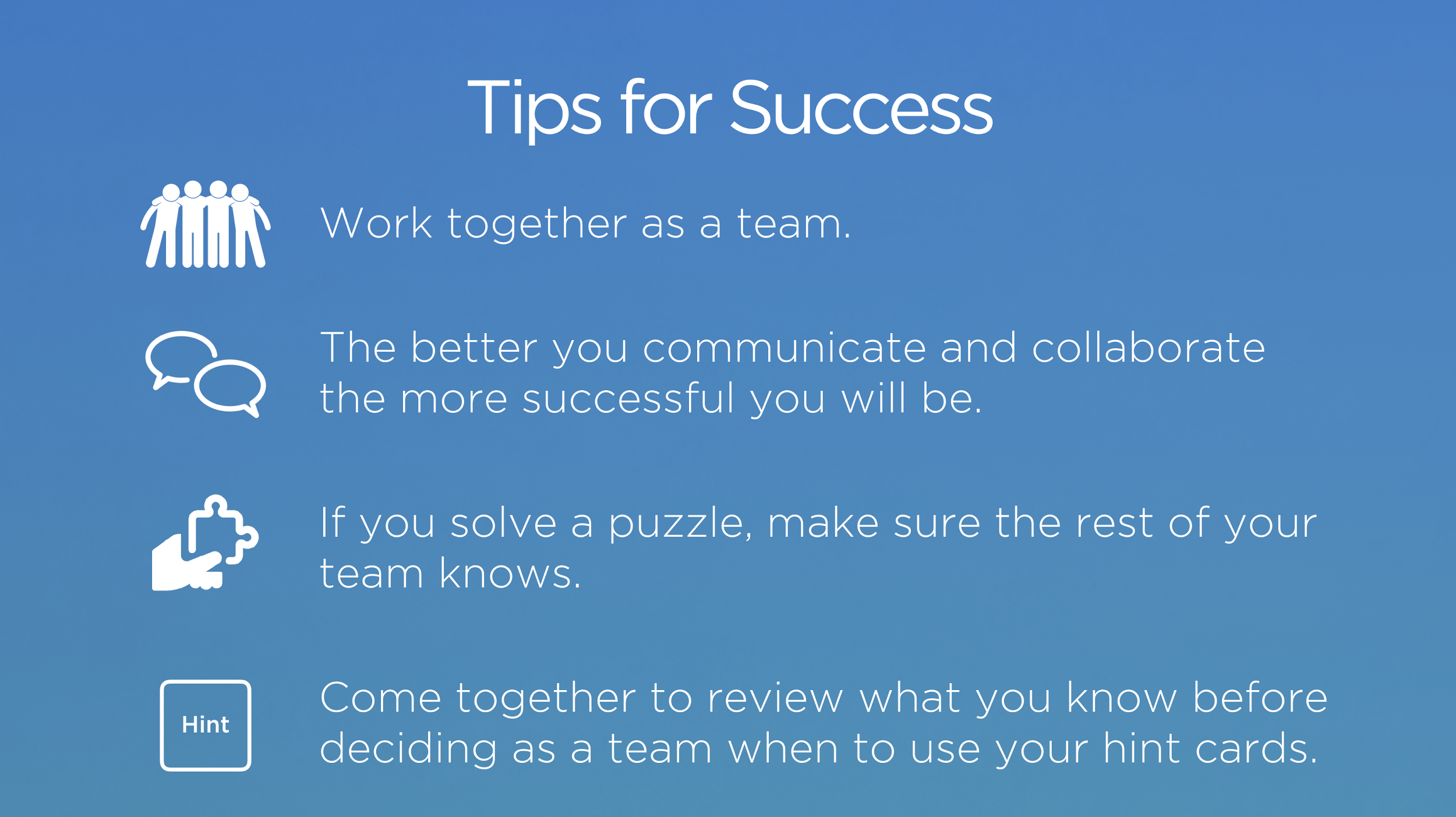 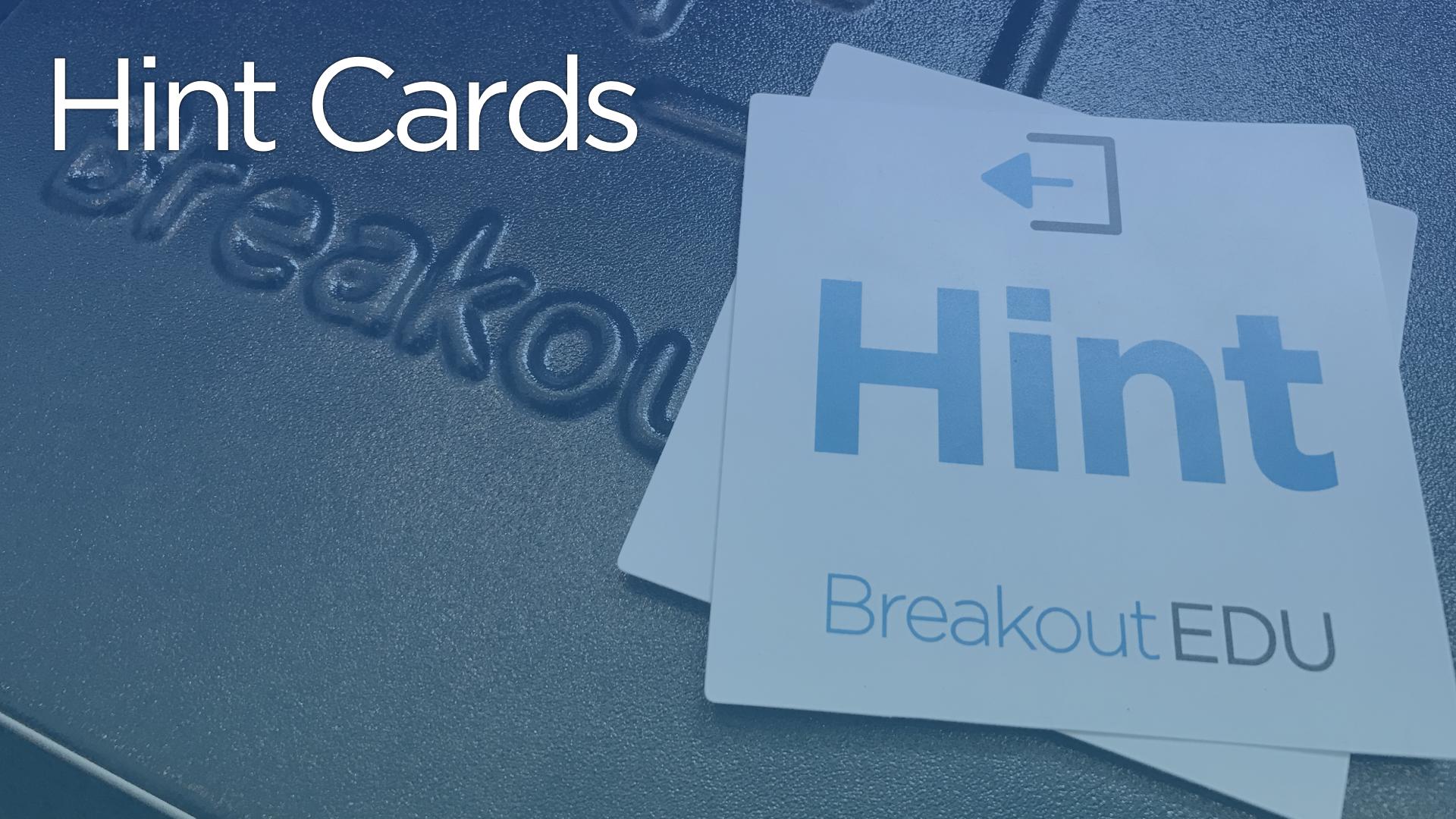 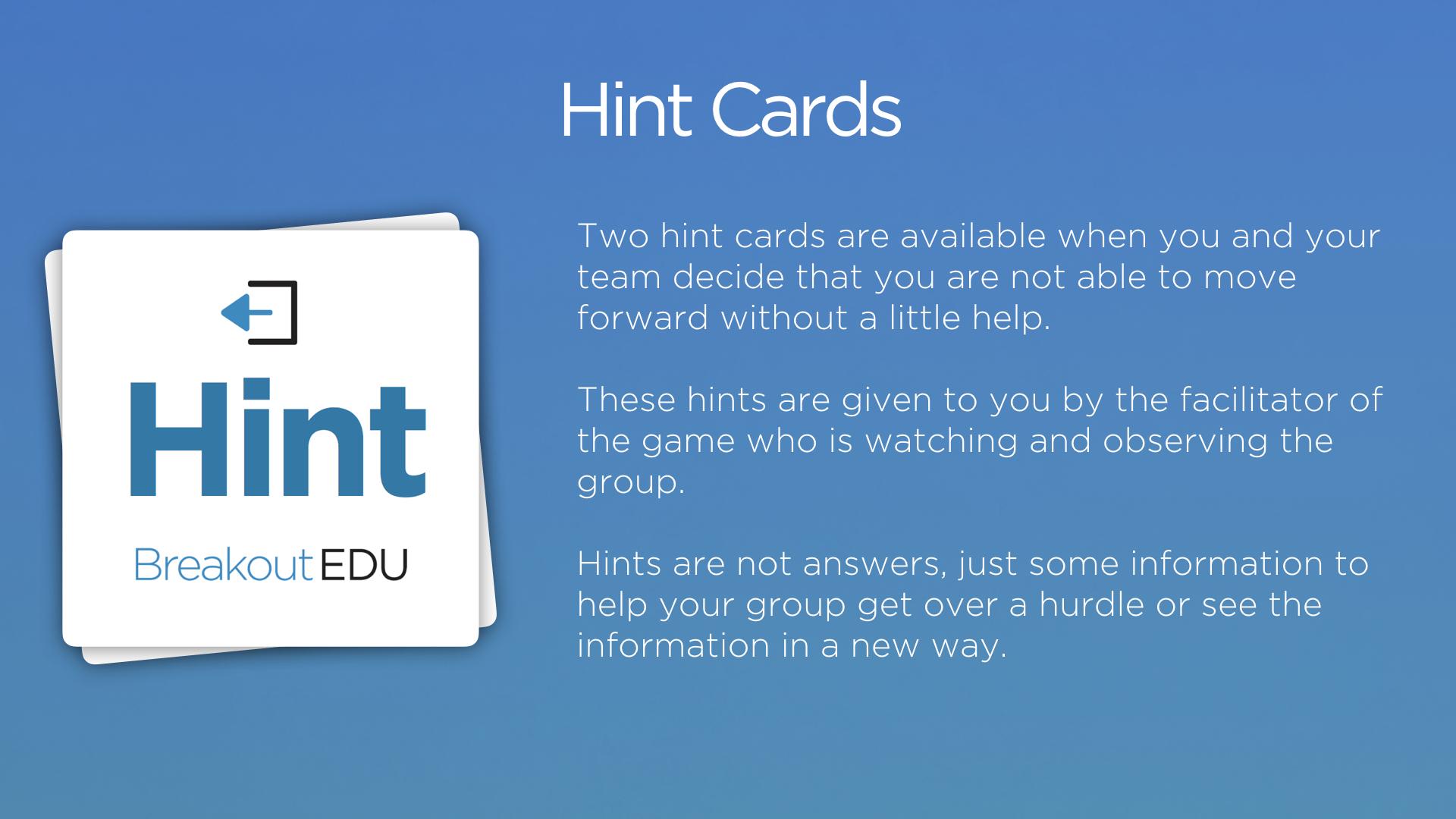 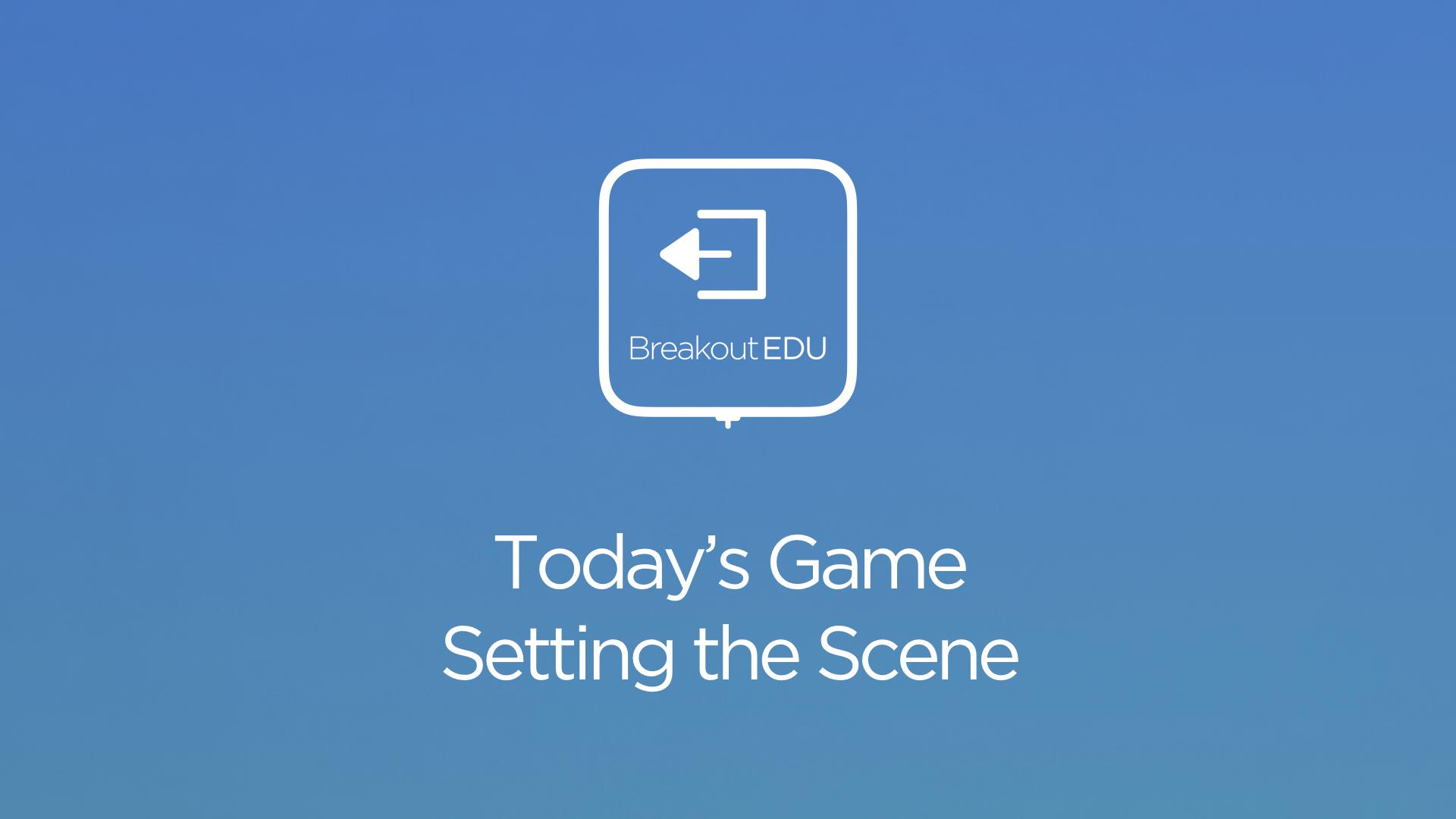 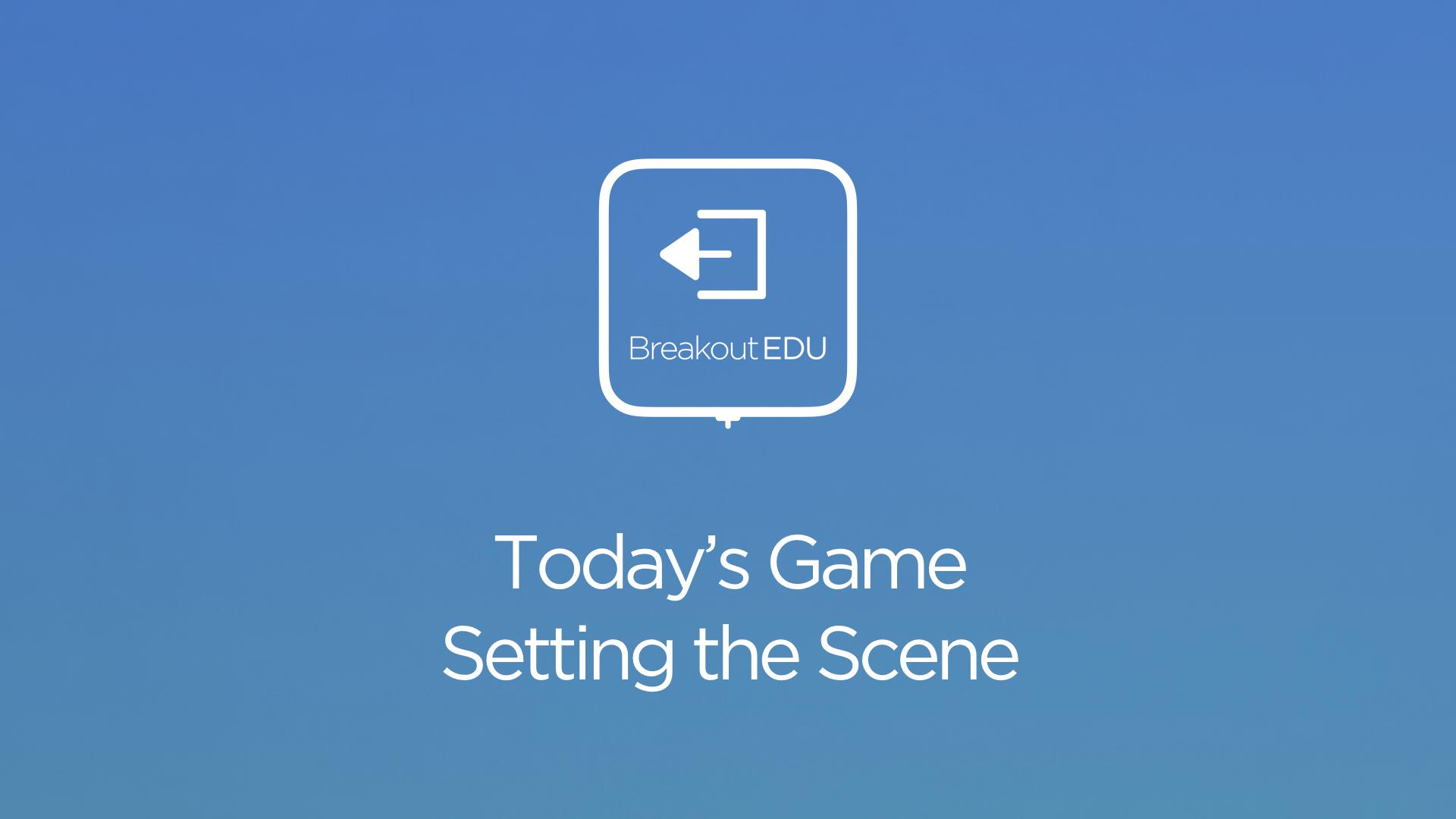 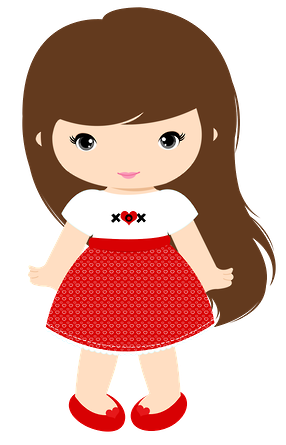 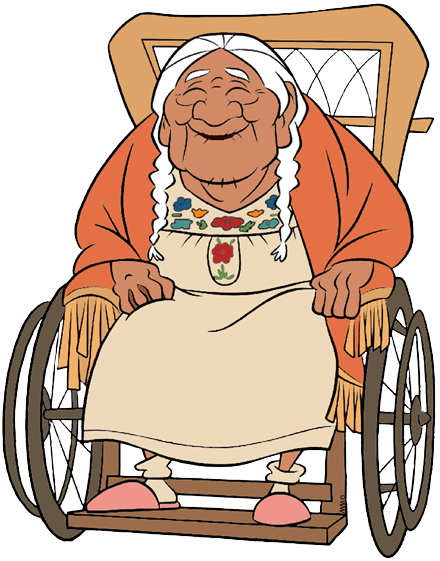 Noemie ayuda a su abuela a preparar la ofrenda para celebrar el Día de los Muertos. 
Pero hay un problema… uno de los símbolos está adentro de la caja cerrada y ¡la abuela no recuerda dónde están las llaves! 
Ayúdala a encontrar las llaves.
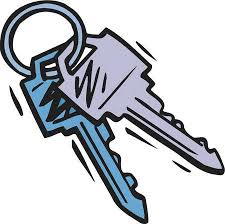 Game Timer
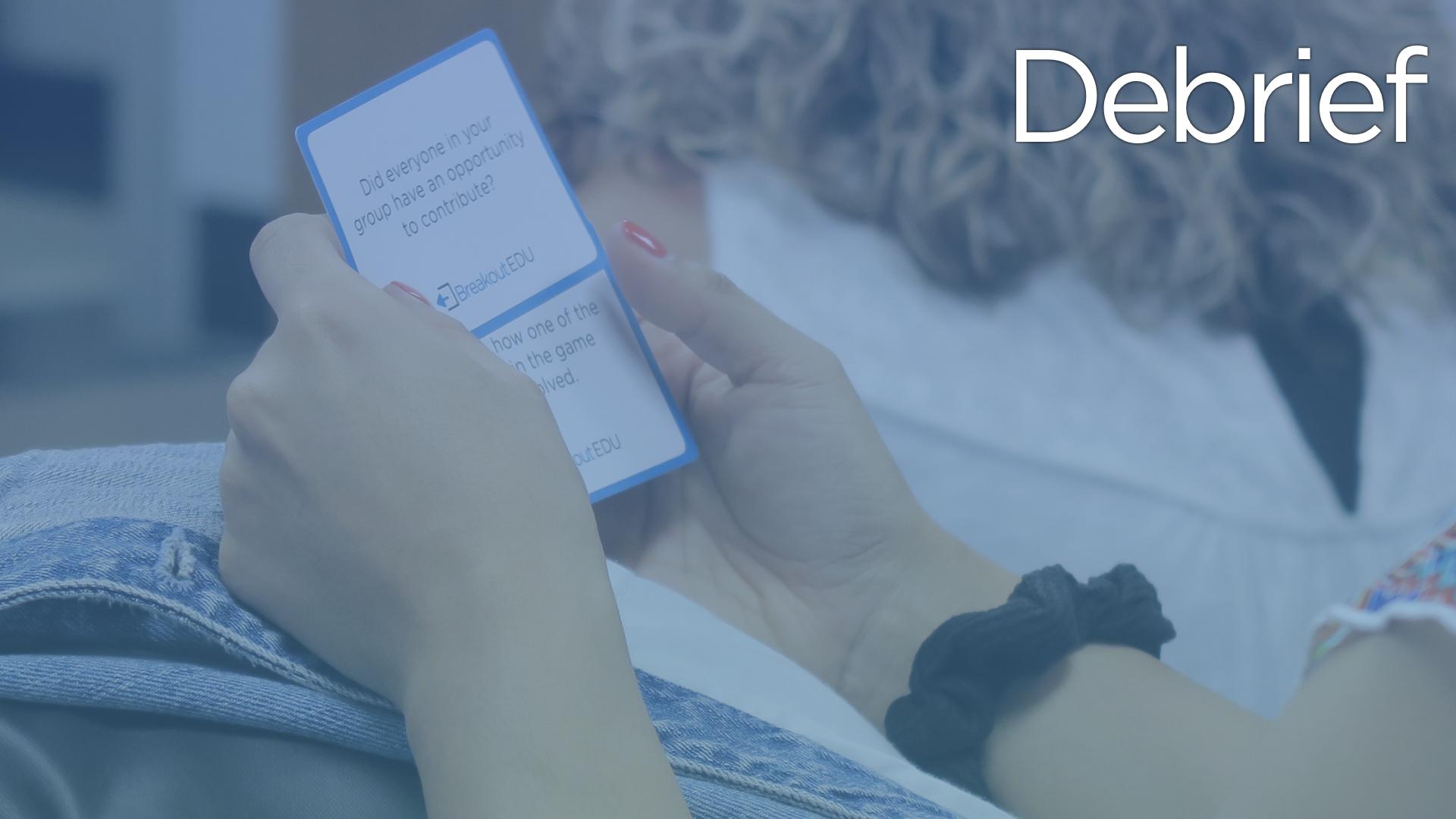 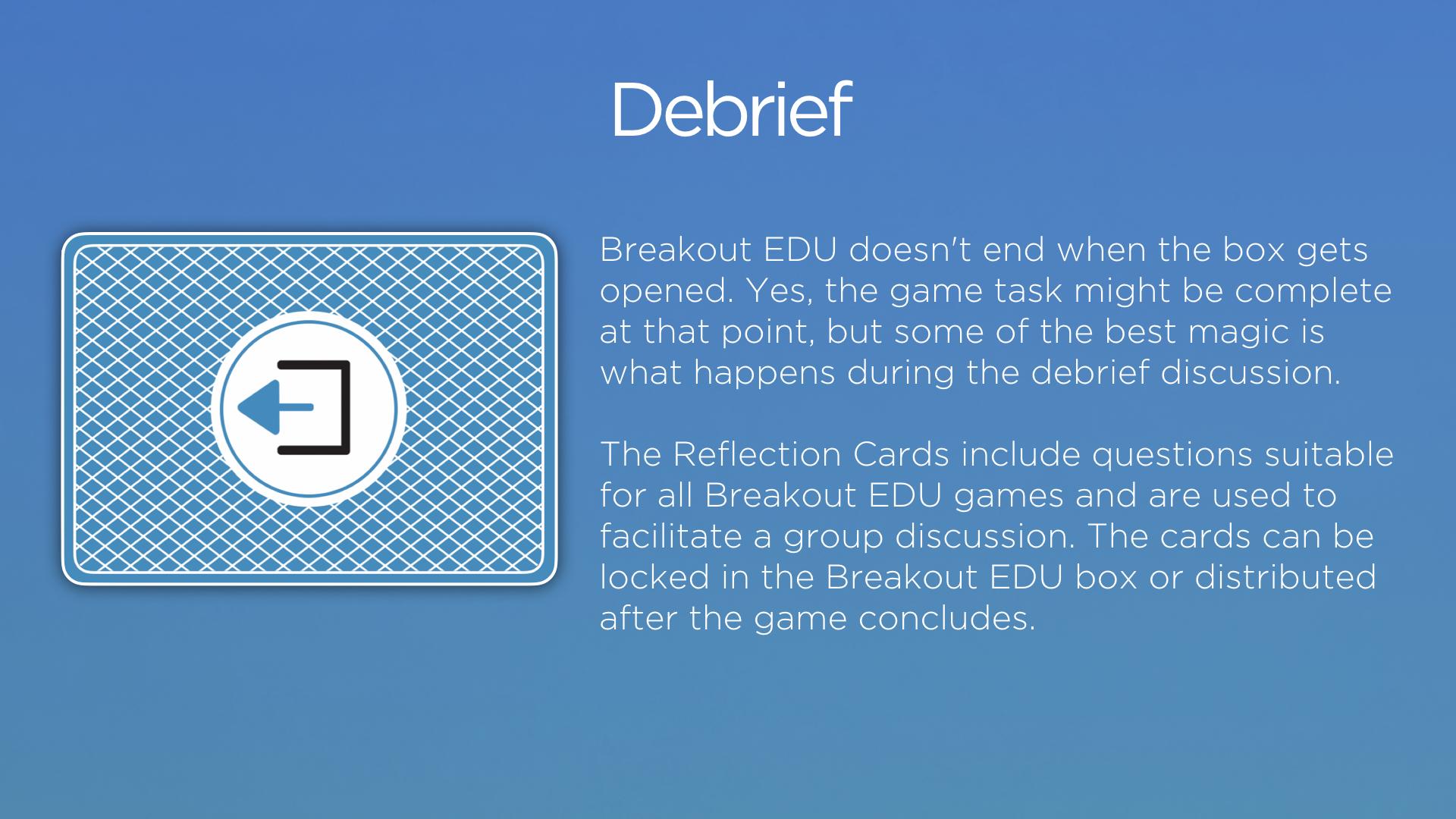 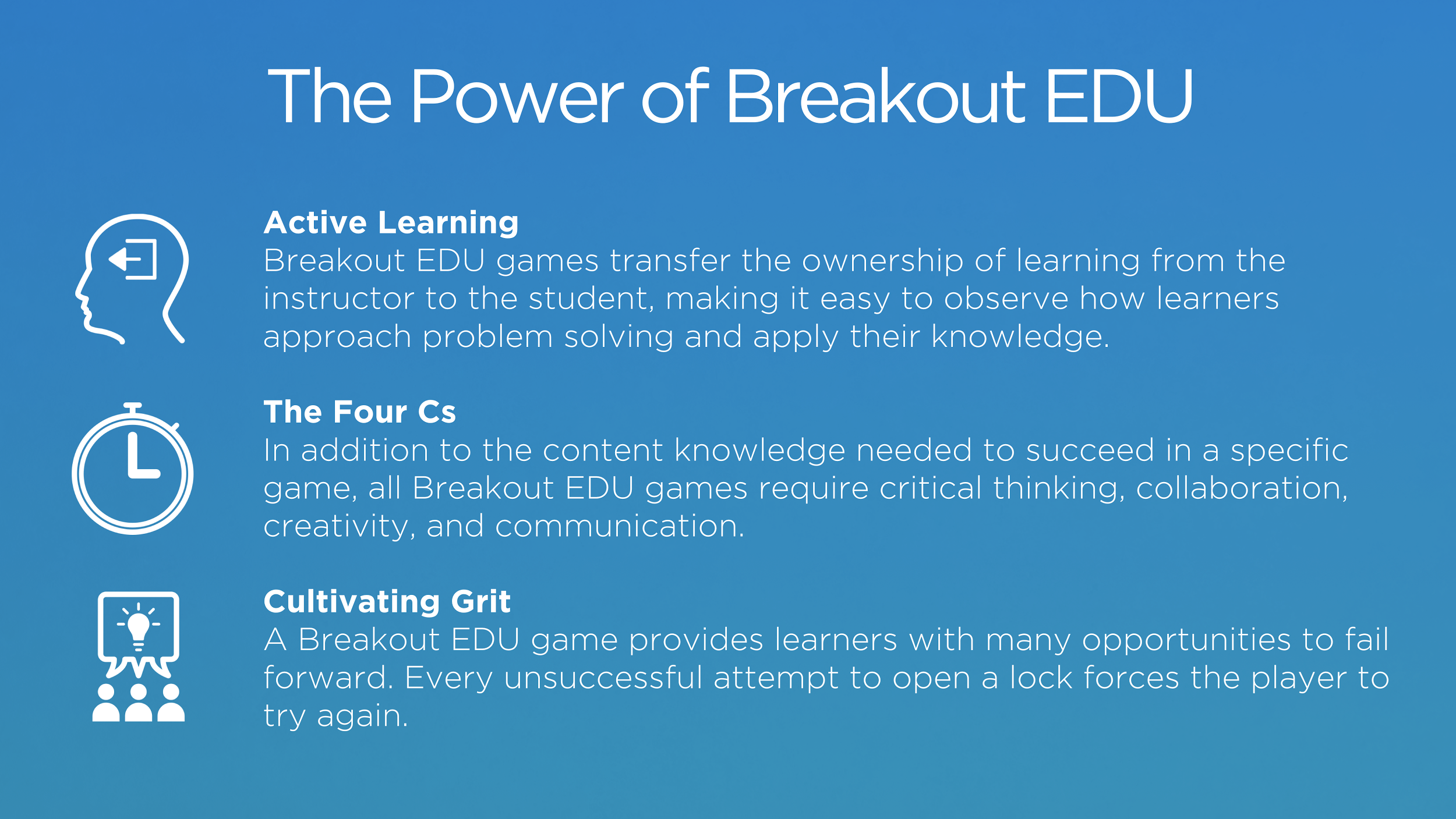 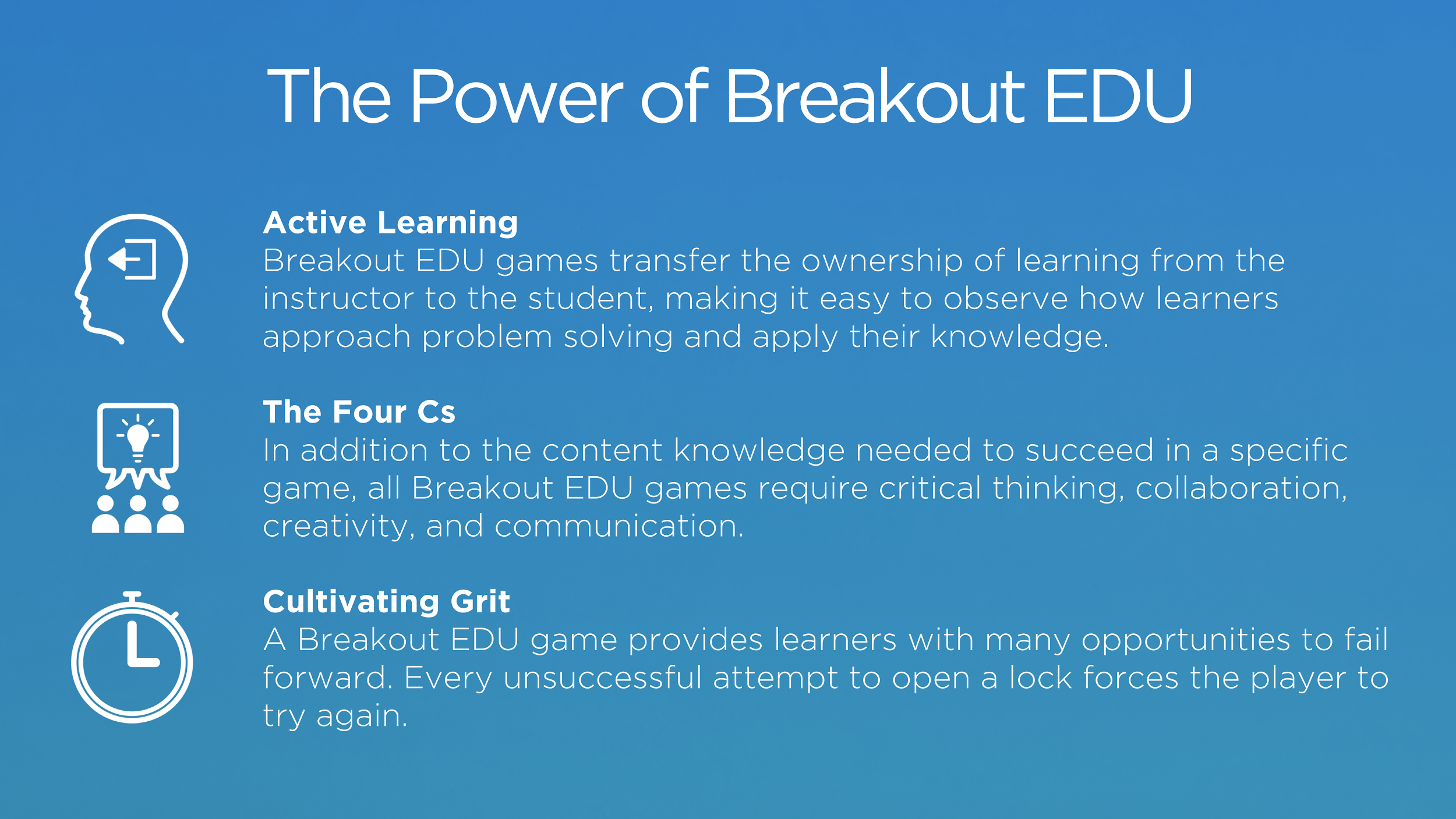 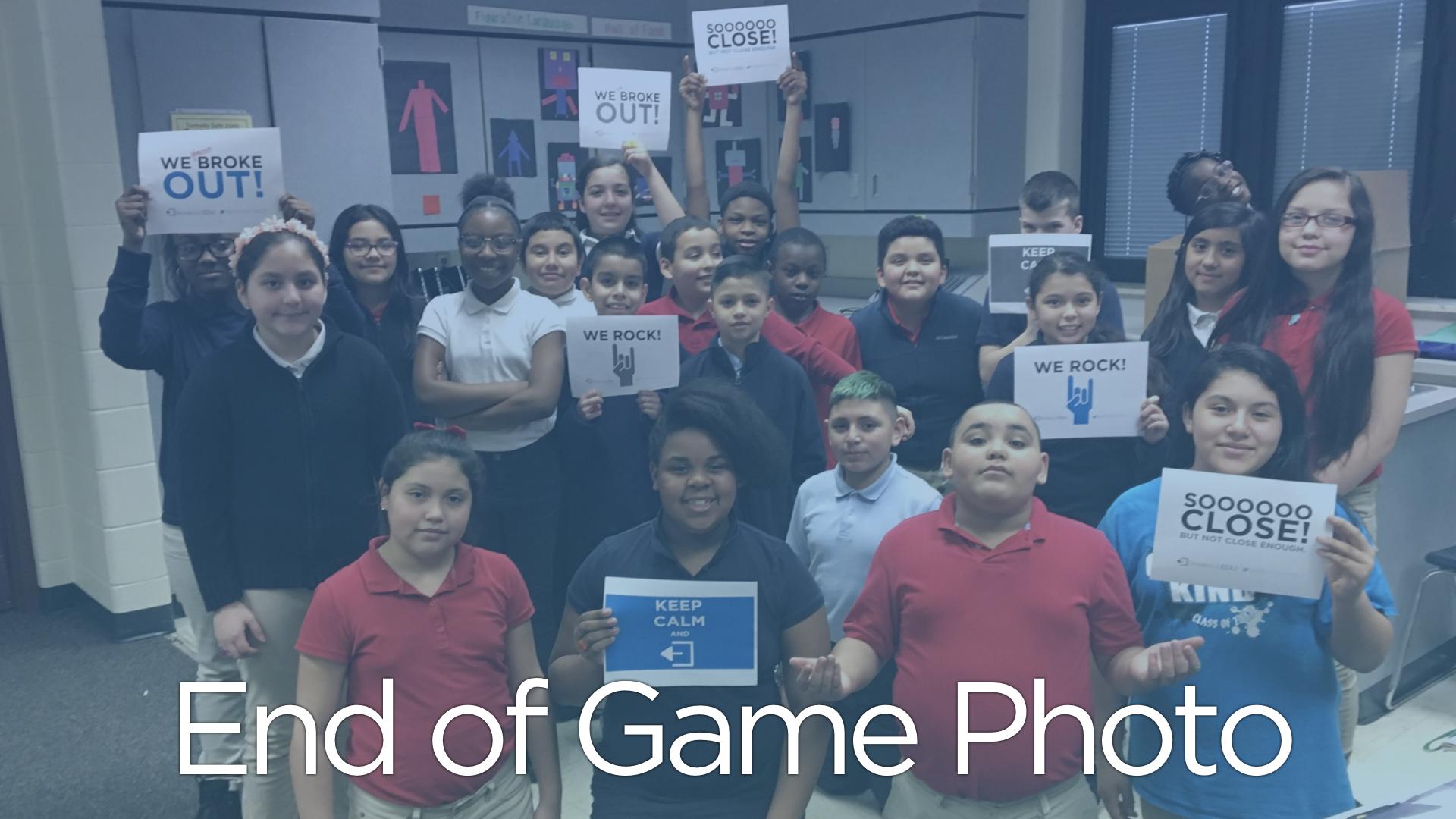 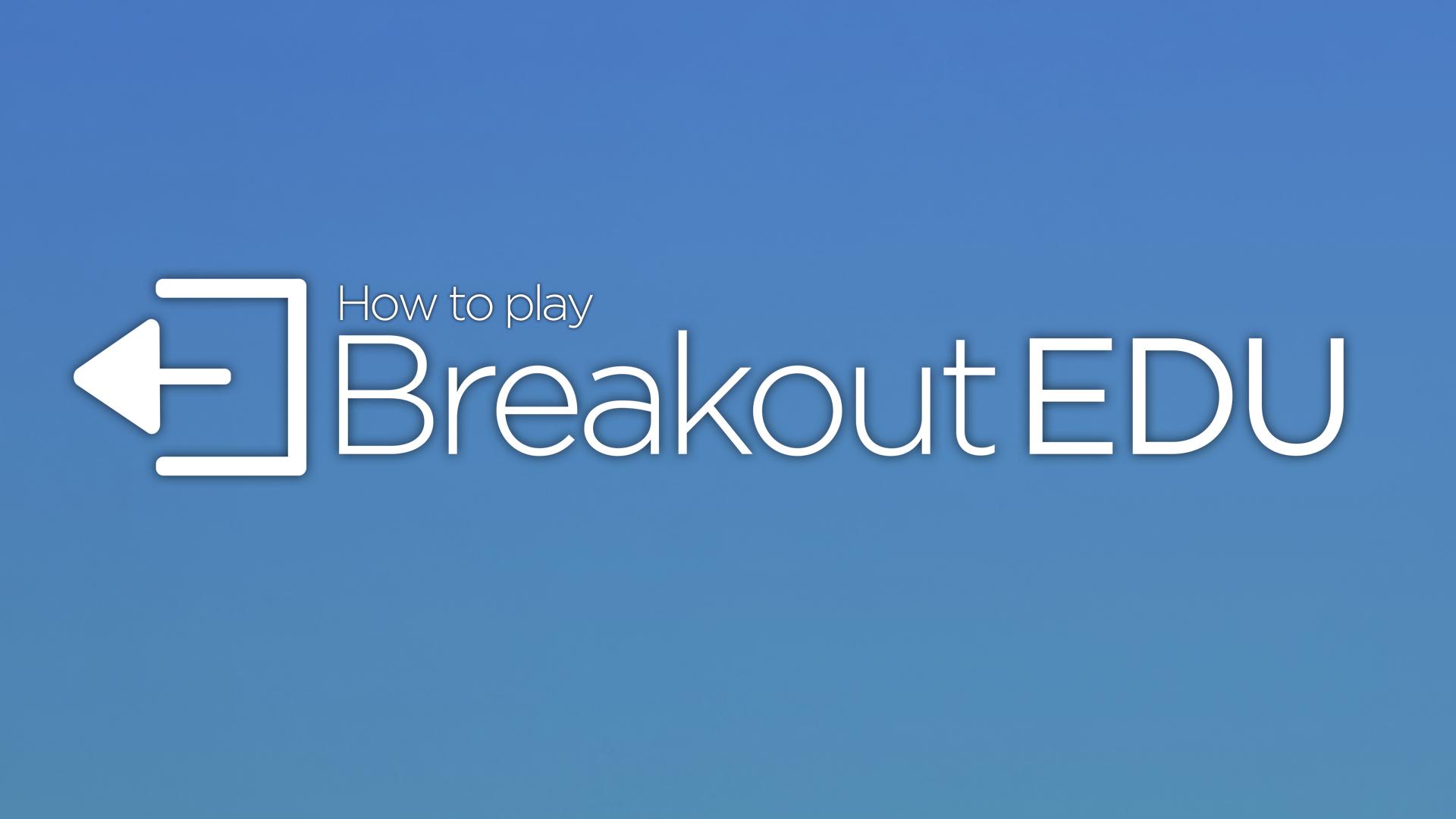 TEACHER EDITION
Set up: work with what you’ve got
Physical needs:
box that can close completely
 locks (see packet)
 hasp (see Lowe’s)
Optional additions:
 blacklight/UV marker
 USB
 extra boxes
Tips and tricks: 
Fill out the packet with your combos and notes
Use different ink colors for different breakouts
Use AC Moore coupons and ask for teacher discounts 
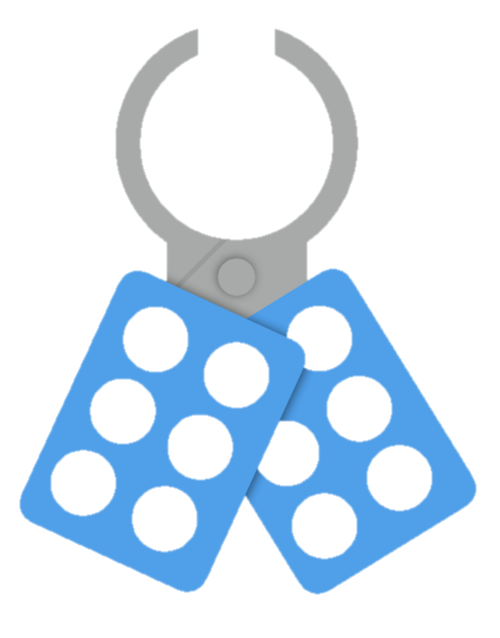 Set up: work with what you’ve got
Tips and tricks: 
Usually intro or culmination of unit
Game template is to submit; may use own style
Start with 2 locks 1st time
Usually 20 or less
Color coding or some special distinction
Educational considerations:
Align with theme/unit
Create an educational objective and a “story” objective (content, purpose, background)
 Plan using “Game Template”
Optional considerations:
 less locks = shorter play time
 class size matters
 LAMINATE EVERYTHING
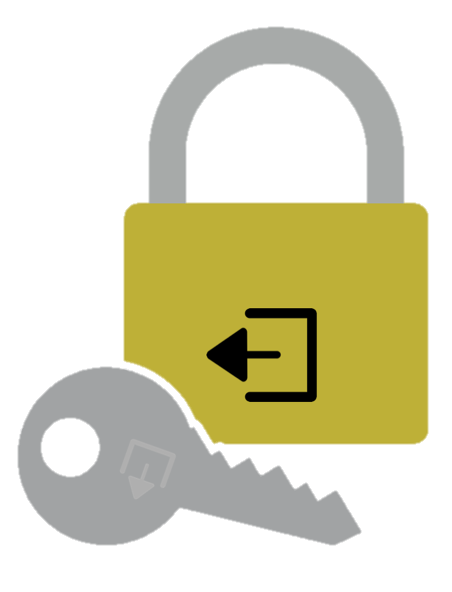 Set up continued
Optional considerations:
 try a run through with a colleague
 download game intro presentation
 debrief is where the magic happens
 digital breakouts require tech only
Tips and tricks: 
Remind them to use 2 hints
Group photo=massive community building
Use the Youtube timers for dramatic background noise
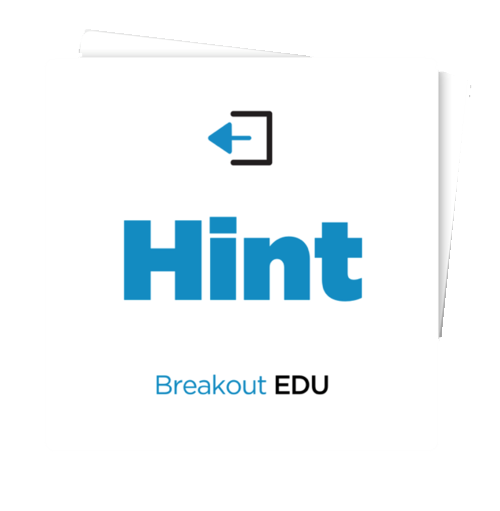 For those that like lists:
Make/choose a “story (content, purpose, background)
Determine length
*Choose classes*
Design puzzles and clues
Set up and test
Explain process to students
Play		
Debrief	
Optional notes
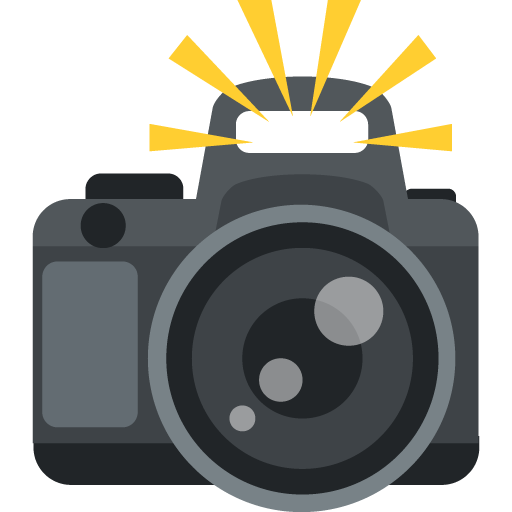 Suggestions and pointers:
PLEASE DO THIS:
Laminate everything for reuse (not kidding; use tape!)
Make a map of the room for clean-up, help!, and reset (blank copies too)
Choose and mark no-go zones to maintain order and protection
DON’T let them play with locks!!! (Use “parking lot”)
Maybe do this: 
 Vis-à-vis for less residue and more reuse
 Graphic organizer for retention of material
 Include red herrings; hide in plain sight; encourage them to switch jobs
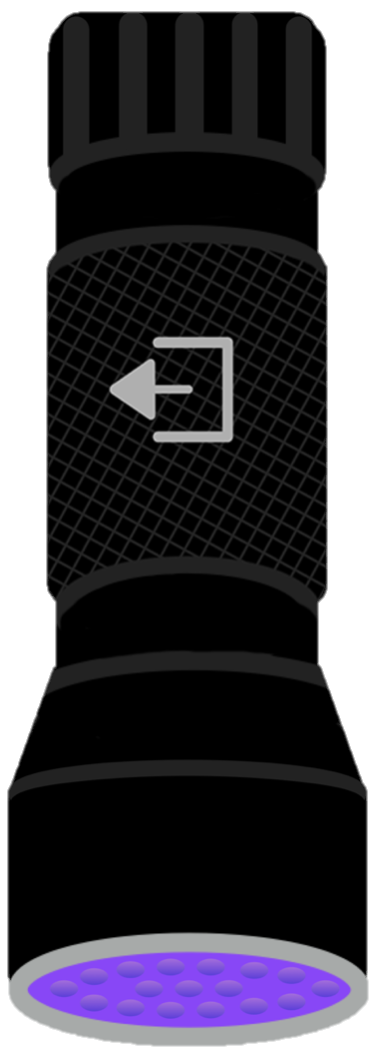 Questions and “más allá”:
Last look:
Check Facebook, Pinterest, Google even, for ideas! (free=       )
Incorporate tech (Google cardboard/VR/QR codes)
Differentiate and scaffolding: -If really unfinished, can continue next day (“seeking” is over)-less to no movement; less team building, more content driven, -best in smaller groupssplit room, color code, ½ play ½ library day
Once a quarter maximum
Questions?
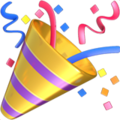 Thank you for coming!
https://goo.gl/q6PRXK
Feedback survey link:
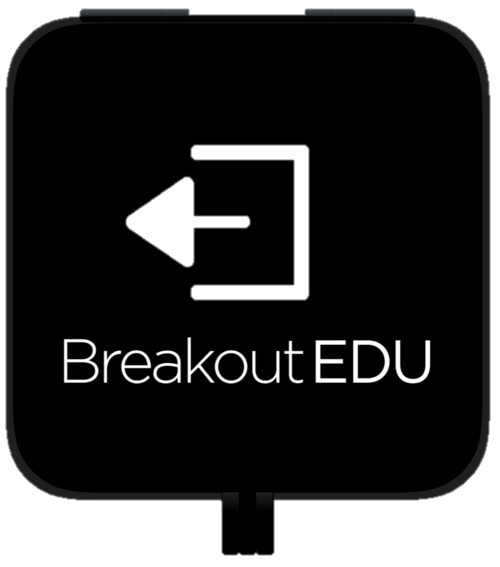